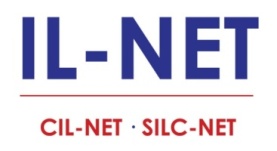 Financial Management: Workshop for CILs…Regulations and BeyondBaltimore, MarylandMay 25-27, 2016
Presenters:
John Heveron, Jr. CPA
Heveron & Company, CPAs
Paula McElwee  
IL-NET
Steven Spillan, Esq. 
Brustein & Manasevit, PLLC
1
Wrap Up Day 2
Wrap Up
Q&A
CIL-NET Attribution
Support for development of this technical assistance information was provided by the Department of Health and Human Services, Administration for Community Living under grant number 90TT0001-02-00. No official endorsement of the Department of Health and Human Services should be inferred. Permission is granted for duplication of any portion of this information, providing that the following credit is given to the project: Developed as part of the IL-NET, an ILRU/NCIL/APRIL National Training and Technical Assistance Program.